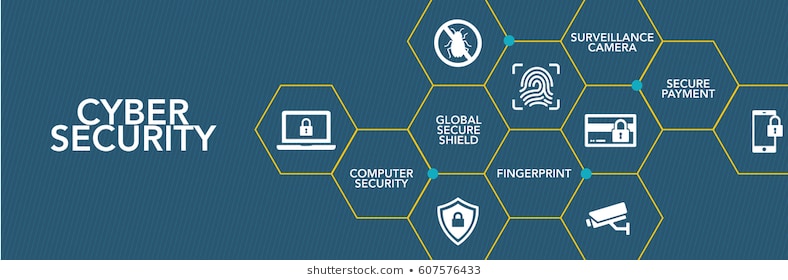 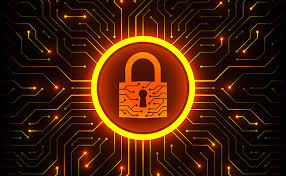 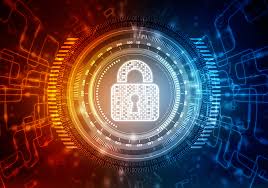 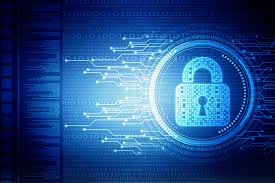 Content
Introduction
Categories of Cyber crime
Types of Cyber crime
Types of Security tools
Advantage of Cybersecurity
Introduction
Cyber Security is a process that’s designed to protect network devices and applications from external threats.
Cyber security refers to a set of techniques used to protect network, programs and data from attack, damage or unauthorized access.
most important and fundamental components of security
There are three important components:

Data can not copied by someone.  
Data can not be modified.
Service is always available.

On the basis of these three components companies and organizations can form their security policies.
Continue…
Continue…
Protection against data copying/stealing
Data is confidential for owner. keeping client’s information between you and the client to whom it is shared  should be safe.

Protection from being altered 
This means that we are  ensuring that data is real, accurate and safeguarded from unauthorized user modification.

Availability
Availability, in the context of a computer system, refers to the ability of a user to access information or resources in a specified location and in the correct format.
Types of cyber attacks
malware
Where victims are hit with a worm or virus that renders their devices useless.
Phishing
Where a hacker sends a seemingly legitimate-looking email asking users to disclose personal information. Phishing is when a hacker posing as a trustworthy party sends you a fraudulent email, hoping you will reveal your personal information voluntarily. Sometimes they lead you to fake "reset your password" screens; other times, the links install malicious code on your device.
Password attacks
Regular phishing. You get an email from what looks like goodwebsite.com asking you to reset your password, but you didn't read closely and it's actually goodwobsite.com. You "reset your password" and the hacker steals your credentials.
Continue…
Brute Force Attack
Password is equivalent to a key to open a door. When someone try  to crack passwords with multiple hits. A hacker try with password/username with multiple combinations and if your password is simple, your account can be hacked.
 
To help prevent brute force attacks:
Use a complex password. The difference between an all-lowercase, all-alphabetic, six-digit password and a mixed case, mixed-character, ten-digit password is enormous. As your password's complexity increases, the chance of a successful brute force attack decreases.
Distributed Denial-of-Service (DDoS) Attack
DoS Attack means "Denial-of-Service (DoS) Attack" and it is a cybercrime in which the attacker floods a server with internet traffic to prevent users from accessing connected online services and sites.
Man-in-the-Middle Attack
Man-in-the middle (MitM) attacks are when a hacker sits in between two uncompromised people or systems and stealing the information they're passing to each other, including passwords.
drive-by download attack
A drive-by download attack refers to the unintentional download of malicious code to your computer or mobile device that leaves you open to a cyber attack.
By clicking any link, opening any fake website.
Malvertising
malicious advertising — is a relatively new cyberattack technique that injects malicious code within digital ads. Difficult to detect by both internet users and publishers, these infected ads are usually served to consumers through legitimate advertising networks.
Rogue security software
Rogue security software is a form of malicious software and internet fraud that misleads users into believing there is a virus on their computer and aims to convince them to pay for a fake malware removal tool that actually installs malware on their computer.
How is Cybersecurity implemented?
There are numerous procedures for actually implementing cybersecurity, but there are three main steps when actually fixing a security-related issue.
continue…
Identify ,  analyze  and treat
The first step is to recognize or identify the problem that is causing the security issue, for example, we have to recognize whether there is a denial of service attack or a man in the middle attack. 
The next step is to evaluate and analyze the problem. We have to make sure we isolate all the data and information that may have been compromised in the attack. 
Finally, after evaluating and analyzing the problem, the last step is to develop a patch that actually solves the problem and brings back the organization to a running state.
When identifying, analyzing and treating a cyber attack
There are three principals that are kept in mind for various calculations. They are:

Weakness
Threat
Risk
Continue…
Network Security
Network security is very important to protect your data. To protect your data your network must be very secure.
This can be done by implementing some policies and by using some hardware.
What  type of network weakness
Weak wifi password.
Poor configuration of switches.
Unwanted ports are open on the server.
Physical entry to server room.
No CCTV cameras.
No firewall.
No Password policy.
Pen Drives
What types of Application weakness
Bugs in coding.
Versions are not updated as per stable releases.
Application versions are not updated by latest security patches.
Sometimes users remain opened mailbox on the client systems without logout.
No SSL certificates implementation.
How to secure network
Weak wifi password
You have to create complex password. Do not create password on the name of company or general term.


For ex.   “coral@123#” 

Weak password of switches
Switch username/password should not be simple as by anyone can gain the access of switch.

Pen Drives 
Some times malware/virus resides in the pen drive in hidden mode and when plugged in the system where there is no antivirus system can be compromised.
Continue…
Unwanted ports are open on the server
Sometimes there is no necessity of services on the server that are not required.
For ex.   If this is a call server , then  other services should not be enable like telnet. If enabled then you have to disable these services and allow only the required one that are responsible for.

Physical entry to server room
Your server room must be locked and should be accessible only by responsible person.
No CCTV cameras
CCTV cameras are now important to stream specific area that you want to monitor.

No firewall
Firewall is a addition layer between your ISP and your network. You can filter and then blocked the incoming and outgoing traffic. 

No Password policy.
Password policy is expiring of password after a number of days.
How to secure Applications
Bugs in coding.
Sometimes bugs left in one part of the code and way open to hacker to change or modify the information.
Testing process should be there to test these application on weakness basis before deployment in production.

Versions are not updated as per stable releases.
Sometimes we do not update the new release of the application where may be some bugs already fixed in these releases.
Application versions are not updated by latest security patches.
With release of new versions of applications, there are also security patches releases and need to be install to fix bugs.
Sometimes users remain opened mailbox on the client systems without logout.
This is very serious as lot of information is stored in the mail and can be steal by someone who has access to the system.
No SSL certificates implementation.
Certificates are important to secure the user session with server. Some applications only runs after the implementation of certificates.
Antivirus
Sometimes antivirus is required on the system to protect against data. Scan you system everyday and update your antivirus database with the provider.
Cryptography
Cryptography is technique of securing information and communications through use of codes so that only those person for whom the information is intended can understand it and process it.
“crypt” and  “graphy”
The prefix “crypt” means “hidden” and suffix “graphy” means “writing”
In Cryptography the techniques which are use to protect information are obtained from mathematical concepts and a set of rule based calculations known as algorithms to convert messages in ways that make it hard to decode it.
Cipher
Cipher is an algorithm which is applied to plain text to get ciphertext.
Cipher text
Why Cryptography
Confidentiality: Information can only be accessed by the person for whom it is intended and no other person except him can access it.
Integrity: Information cannot be modified in storage or transition between sender and intended receiver without any addition to information being detected.
Authentication: The identities of sender and receiver are confirmed.
Types Of Cryptography
Symmetric Key Cryptography.
Asymmetric Key Cryptography.
Hash Functions.
Symmetric Key Cryptography
Symmetric Key Cryptography: It is an encryption system where the sender and receiver of message use a single common key to encrypt and decrypt messages.
The most popular symmetric key cryptography system are 
DES - Data Encryption System. 
AES - Advanced Encryption System.
Asymmetric Key Cryptography
Under this system a pair of keys is used to encrypt and decrypt information. A receiver’s public key is used for encryption and a receiver’s private key is used for decryption. Public key and Private Key are different. Even if the public key is known by everyone the intended receiver can only decode it because he alone know his private key.
The most popular asymmetric key cryptography algorithm is RSA algorithm.
Hash Functions
Hash Functions: There is no usage of any key in this algorithm. A hash value with fixed length is calculated as per the plain text which makes it impossible for contents of plain text to be recovered. Many operating systems use hash functions to encrypt passwords
MD5
SHA
SSL certificate
SSL certificate is a digital certificate that authenticates a website's identity and enables an encrypted connection.
Why we need ssl certificate
Companies and organizations need to add SSL certificates to their websites to secure online transactions and keep customer information private and secure.
A certificate authority (CA)
A certificate authority (CA) is a trusted entity that issues Secure Sockets Layer (SSL) certificates. 
CAs are a reliable and they help secure the internet for both organizations and users.
Coraltele certificate